Всеукраїнський комплексний інтерактивний конкурс     “МАН – Юніор Дослідник 2016. Історик”
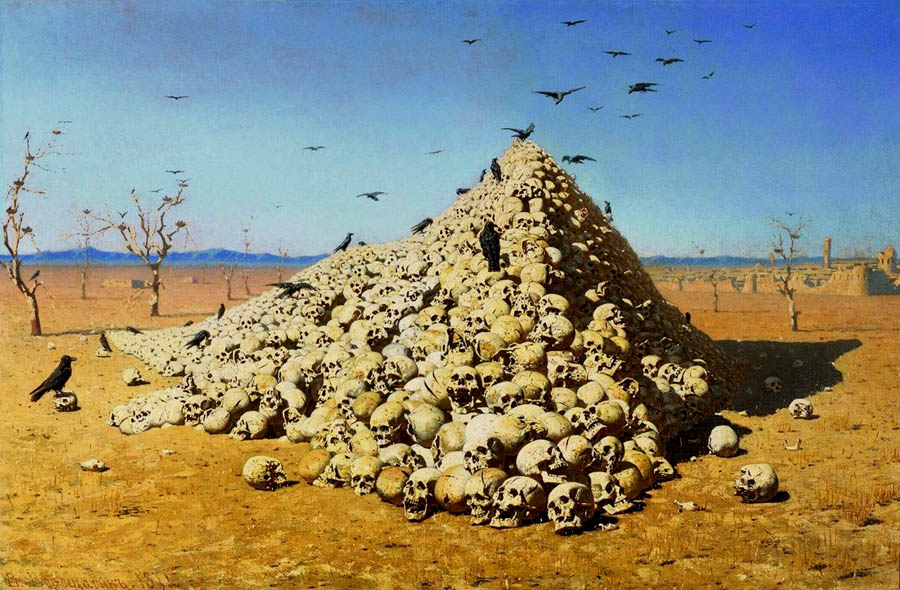 ГЕНОЦИД ЯК ФЕНОМЕН ХХ СТОЛІТТЯ: ГЕНЕЗИС, ФАКТОРИ ВИНИКНЕННЯ,ОЗНАКИ
Автор - Слободянюк Сергій, 
учень 9-В класу Житомирської міської гімназії №3
Керівник – Тверда Олександра Олександрівна,  учитель історії
Актуальність дослідження
Мета дослідження - аналіз явища геноциду в ХХ столітті на прикладі світової та української історії, зокрема Житомирщини
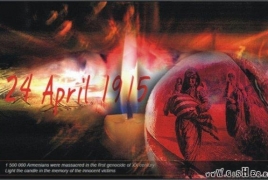 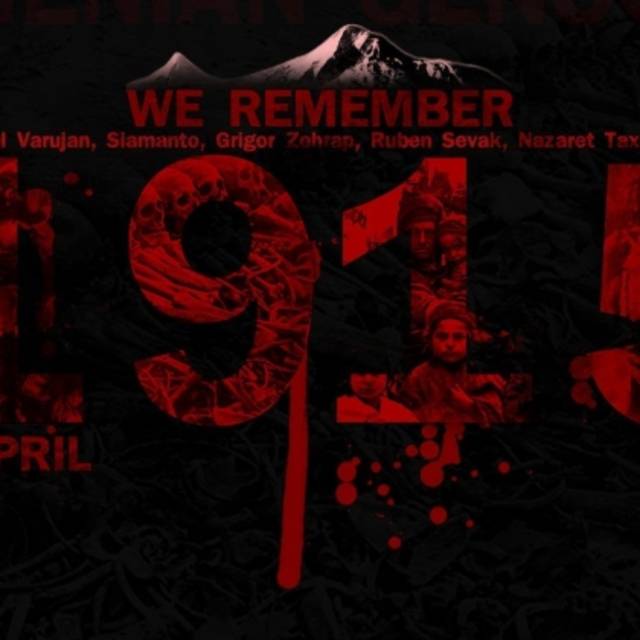 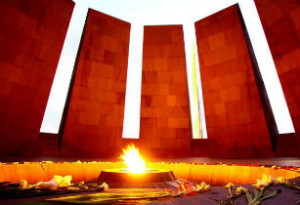 Об'єкт дослідження - геноцид як найбільш небезпечний злочин проти миру, безпеки людства та міжнародного правопорядку. Предмет дослідження - зміст поняття геноциду та   конкретні історичні факти прояву міжнародного злочину в ХХ- початку ХХІ ст.Методи дослідження:  по­рівняльно-історичний, типологічний та проблемно-хронологічний
Поняття геноциду
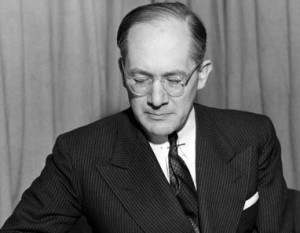 Під термін "геноцид" потрапили дії:
Термін "геноцид" разом зі смисловим наповненням запропонував у 1933р. польський юрист-кримінолог
 Рафаель Лемкін (Лемке),
 на черговій Конференції з міжнародного кримінального права.
Слово "геноцид", що 	означає найважчий 	міжнародний злочин проти людства, походить від двох мов: грецької – "genos" (рід, плем'я) і латинської "caedere" (вбивати).
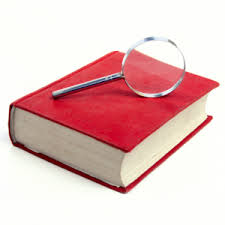 Резолюція ООН про попередження злочину  геноциду і покарання за нього, 11.12.1946.  
Конвенції ООН про запобігання злочину геноциду і покарання за нього, 9.12.1948 р.
Голодомор 1932-33рр, Голоди 1921-1923рр, 1946-1947 рр. в Україні
Винищення нацистською Німеччиною під час Другої світової війни (1939-1945 рр)  євреїв  (Голокост), циган.
Винищення і депортація християн в Османській імперії в 1915-1923 роках: геноцид вірмен, понтійських греків, ассирійців.
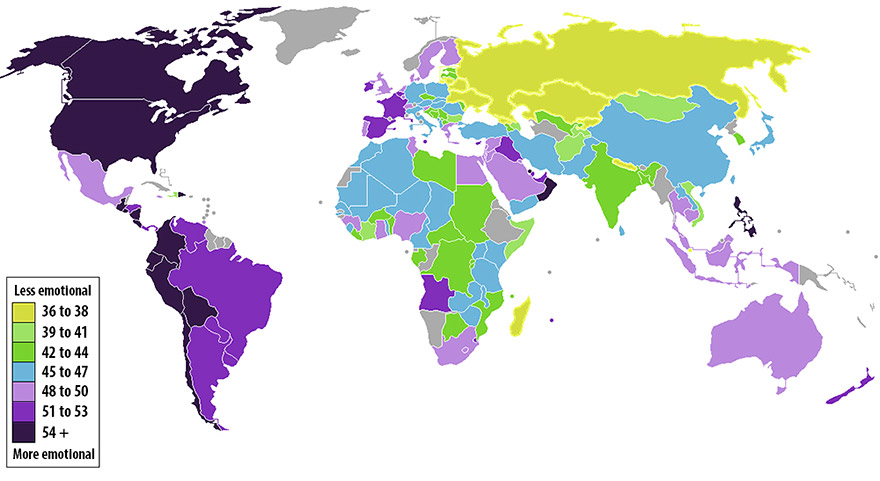 Винищення іракськими військами курдського населення північного Іраку (1987-1989 рр)
Винищення профашистським хорватським режимом Павеліча сербів (1941-1945)
Акти геноциду в Тибеті як спроба знищити тибетців як релігійну групу  (серпень 1960 року)
Депортація кримських татар (1944 р.)
Різанина в Сребрениці (1995) - масове вбивство боснійських мусульман сербами
Геноцид у Дарфурі (2003-2009) – міжетнічний збройний конфлікт у Судані: убитих – 200-400 тисяч, 2,2 мільйон біженців
Геноцид племен гереро і нама в 1904-1907 роках
Винищення режимом Пол Пота і Іенг Сари в 1975-1979 роках в Камбоджі до трьох мільйонів камбоджійців
Геноцид в Руанді 1994 року - масова різанина в Руанді: представники племені хуту винищили 800 тисяч чоловік з племені тутсі
Хронологія та географія геноциду ХХ ст- поч.ХХІ ст
Фактори, що сприяли перетворенню ХХ ст в століття геноциду
Форми геноциду
Кожен випадок геноциду по-своєму унікальний, але їх можна згрупувати за подібними ознаками, характерними для таких смертоносних подій упродовж історії:
Вісім стадій  геноциду
Кожна стадія передбачувана, пізнім стадіям геноциду в обов'язковому порядку передують ранні, дія яких триває протягом усього процесу
Визначені  
  у 1996 році Грегорі Стентоном, співробітником Держдепартаменту США
Як в Україні, так і на Житомирщині, Голодомору 1932—1933 рр. передувало розкуркулення селянства.
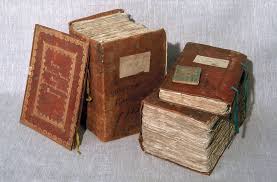 Архівні матеріали свідчать
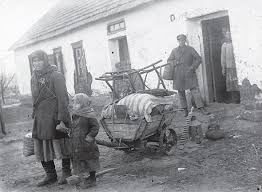 “На початку листопада намічено виселити з Ємільчинського району 566 чоловік, з них: 6-річного віку 132, від 6 до 15 років — 122, від 15 до 60 років — 299, вище 60-ти років 13 чоловік; по Городницькому району — 219 чоловік, з них: до 6-ти років 37, від 6 до 15 — 43, від 15 до 60-ти років — 137, вище 60-ти років — 2 чоловіка; по Олевському району підлягають
виселенню 367 чоловік, з них: до 6-ти років — 94, від 6 до 15 — 98, від 15 до 60 — 156, вище 60-ти — 19 чоловік”
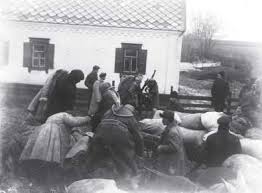 Спеціальне повідомлення №19
Олевського прикордонного загону військ 
ДПУ від 1 листопада 1930 р.:
Примусові методи колективізації фактично перетворили
селян на кріпаків, що призвело до глибокої деградації продуктивних сил села.
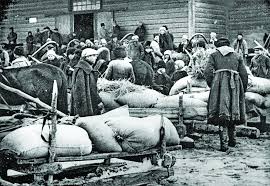 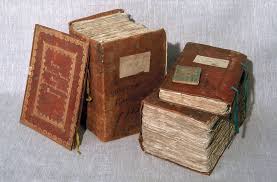 Архівні матеріали свідчать
“Троянівський район на 8 грудня по даним райфілії Заготзерно виконав річний план хлібозаготівлі 2197 т., або 87 %; колгоспний сектор — на 80 %. Фактично невиконання по одноосібному сектору затримують 2—3 села: Велика Татарнівка, де по одноосібному сектору ще недовиконано до 64 т. хліба; Кодня — до 60 т. Репресивних заходів (суди, штрафи, безмірне стягнення) до них застосовувалось в достатній мірі, хліб в цих селах є, плани цілком реальні, населення в більшості не біднота, але вся біда в тому, що хліб закопаний в землю, перехований...”.
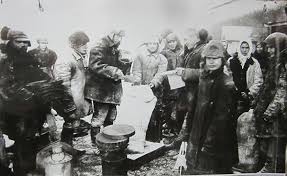 З листа секретаря Троянівського райпарткому
Михайлова до Київського обкому КП(б)У
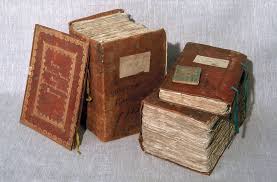 Архівні матеріали свідчать
Трагічні наслідки голодомору, який охопив Житомирщину
 навесні 1933 р
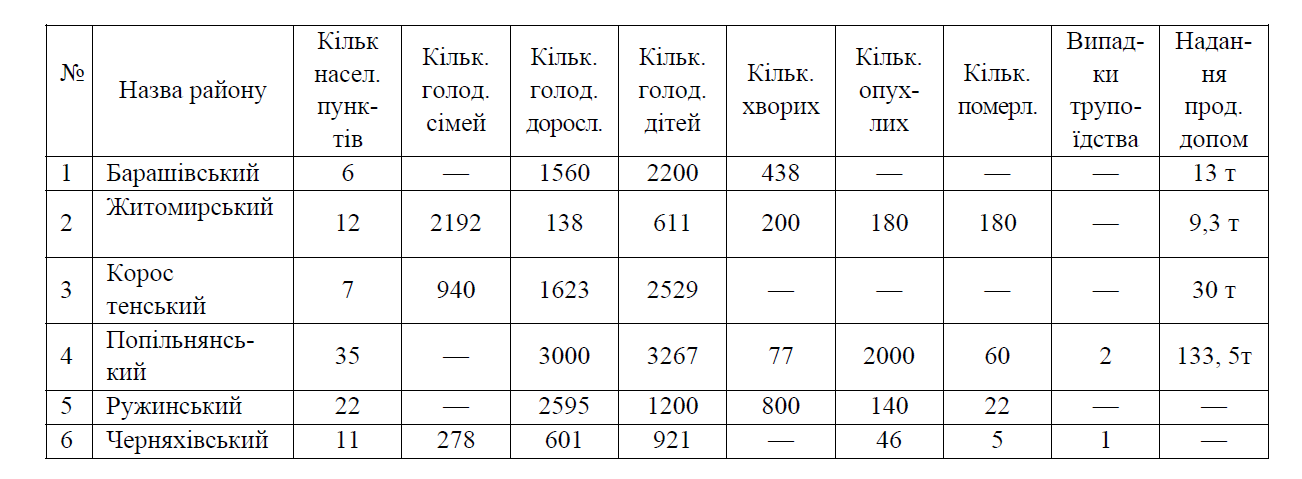 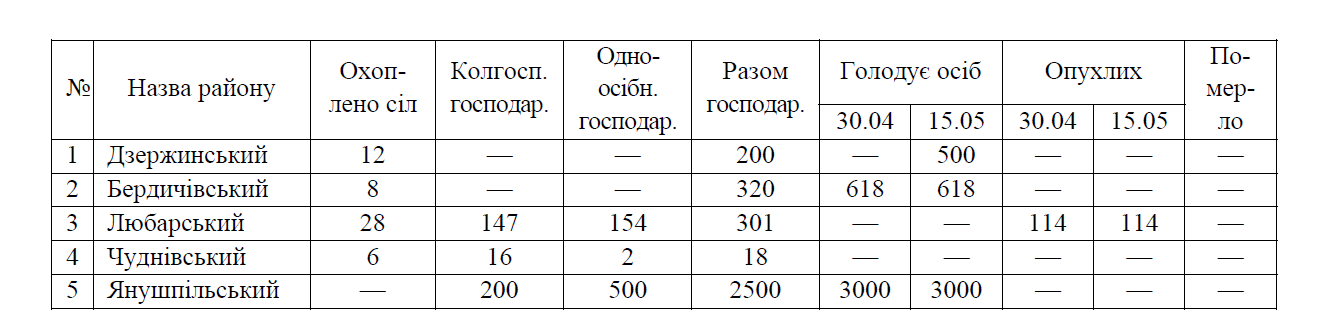 Таблиці складена на основі доповідної Київського та Вінницького обласних відділів ДПУ голові ДПУ УСРР про кількість районів, у яких голодують та населених пунктів області (куди входила і частина районів Житомирщини) та надання продовольчої допомоги населенню.
ВИСНОВКИ ДОСЛІДЖЕННЯ
Список використаних джерел та літератури

Державний архів Житомирської області , Ф. Р — 335, оп — 2, спр. — 19, арк. 37-39. За
підрахунками автора;  Ф.П. — 132, оп. 1, спр. 55, арк. 12—14;  Ф.П. —41, оп. 1, спр. 52, арк. 59-61; 112—115;  Ф.П. — 127, оп. 1а, спр. 122, арк. 42—43;73—76; Ф.П. — 135, оп. 1, спр. 256, арк. 25. 11;  Ф.П. — 433, оп. 1,спр. 32, арк. 7; Ф.П. — 42, оп. 1, спр. 59, арк. 202; 206—207; 277—278; Ф.П. — 127, оп. 1, спр. 402, арк. 3. 14;  Ф.П. — 135, оп. 1, спр. 265, арк.43, 53, 39. 15;  Ф.П. — 45, оп. 1, спр. 122, арк. 1-5; 46—47; Ф.П. — 358,оп. 1, спр. 79, арк. 16—18. 17. 
 Конвенція про запобігання злочину геноциду та покарання за нього, Офіційний сайт Верховної Ради України. [Електронний ресурс] – Режим доступу: http://zakon2.rada.gov.ua/laws/show/995_155
Геноцид //Юридична енциклопедія: В 6 томах. / Редколегія: Ю. С. Шемшученко (відп. ред.) та інші. — К. : «Українська енциклопедія», 1998, с.356
Аль-Захарна Салім Мухаммед Сааді. Проблеми імплементації Конвенції 1948 р. про запобігання злочину геноциду і покарання за нього // Право України. — 2000. — № 11. — С. 145-147
Веселова О. М. Голодомори в Україні 1921–1923, 1932–1933, 1946–1947: злочини проти народу / О. М. Веселова, В. І. Марочко,О. М. Мовчан: 2–е вид; допов. – К.; Нью–Йорк: Вид–во М. П. Коць,2000. – 274 с. – Бібліогр.: с. 257–270.
Конквест Р. Жнива скорботи. Радянська колективізація і голодомор. — К., 1993. — С. 292.
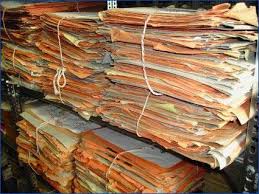 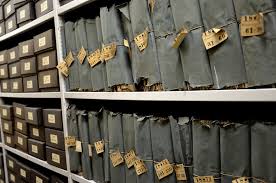 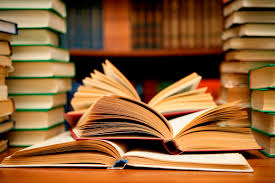